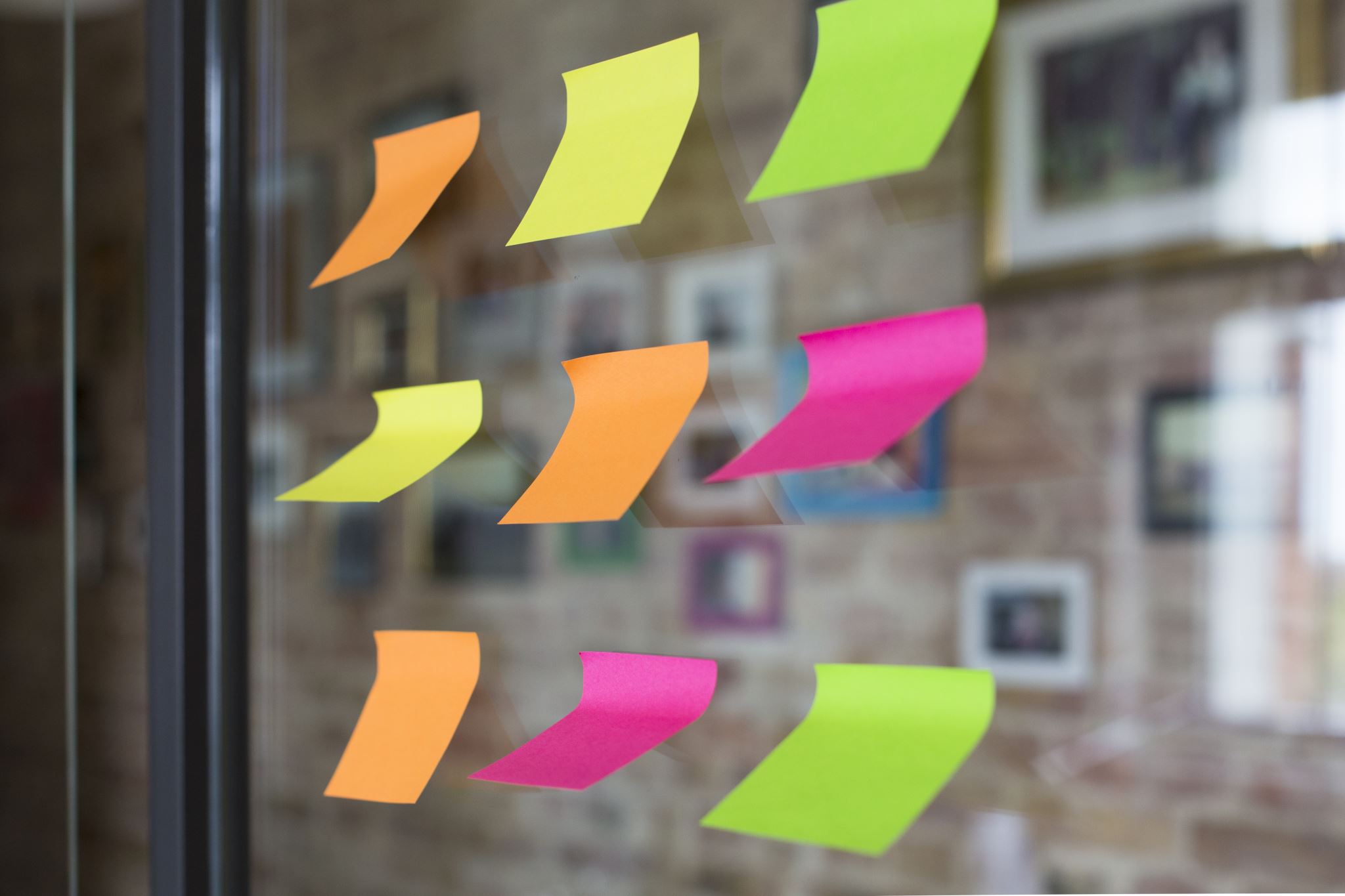 UNIDADES PROSÓDICAS
EL INTRODUCTOR LOCUTIVO
¿QUÉ ES LA PROSODIA?
La prosodia es una corriente lingüística cuya función es analizar y representar formalmente elementos de la expresión oral, como el acento, los tonos y la entonación.
¿POR QUÉ ES IMPORTANTE?
No solo cumple una función clave en la organización e interpretación del discurso sino que también transmite información emotiva, sociolingüística y dialectal.
Comment
Multiple Comment
Bound Comment o Comment Ligado
Unidades prosódicas textuales nucleares
Topic
Lista de Topic
Apéndice del Comment
Apéndice del Tópic
Paréntesis o Parentético
Introductor Locutivo
Unidades prosódicas textuales no nucleares
Incipit
Conativo
Fático
Alocutivo
Expresivo
Discursivo
Unidades informativas dialógicas
Escansión
Interrupción
Toma de tiempo
Inclasificable
Unidades no informativas
INTRODUCTOR LOCUTIVO
Su función es indicar que el conjunto de las unidades informativas a las que precede, tienen un punto de vista diverso al del Enunciado. Normalmente se corresponden con un discurso indirecto, con un pensamiento en voz alta, una lista, una narración o una ejemplificación.
INT EN ENUNCIADOS SIMPLES
¿Qué es un enunciado simple?
Diálogos
Monólogos
Conversaciones
Elemento mínimo indispensable con un único grupo tonal o forma prosódica reconocible
Público
Familiar
ASPECTOS GENERALES
ANÁLISIS GENERAL
Podemos observar que la presencia del Introductor locutivo en el contexto privado y en el público es prácticamente equitativa, salvo por una excepción: los monólogos en contextos públicos. Esto sugiere que el empleo del uso indirecto en el habla no depende de la situación, pues lo normal en una conversación es la narración de hechos ajenos al emisor o situaciones del pasado y, por lo tanto el traslado a la forma indirecta. 
El monólogo podría relacionarse en mayor medida con los pensamientos en voz alta, por tanto, en estas situaciones no se necesitaría apenas la presencia de esta unidad prosódica.
EJEMPLOS EN DIÁLOGOS
PÚBLICO:
TOP
TOP
INT
COM_r
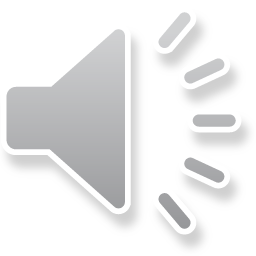 y en muchos casos/ son personas que viajan/ y dicen / yo quiero este //
FAMILIAR O PRIVADO:
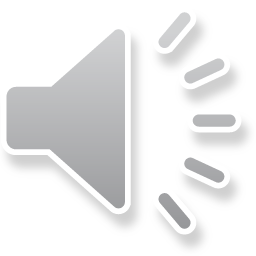 CNT
TOP
TOP
INT
COM_r
mira / subiendo el Sacre Coeur / mi madre la pobre / decía / me estoy mareando //
EJEMPLOS EN MONÓLOGOS
PÚBLICO:
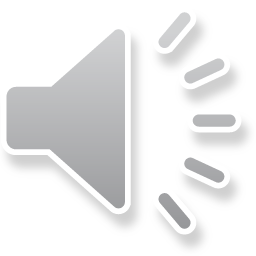 COM
APC
INT
Primero/ desprestigiaba la escuela pública / < eso por supuesto > //
PRIVADO O FAMILIAR:
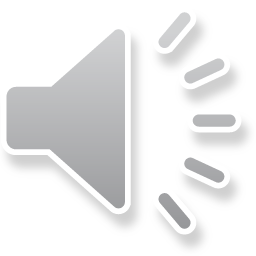 INT
INP_r
COM_r
Y mi padre dijo / bueno pues / voy a intentar a ver si lo puedo arreglar //
EJEMPLOS EN CONVERSACIONES
PÚBLICO
INT
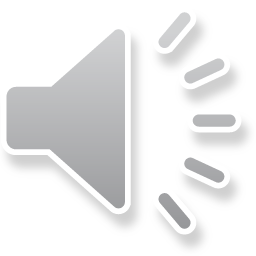 TOP
CMM
CMM
< pues por ejemplo / HIDj > / llama directamente al hotel / y cancela el mismo día //
PRIVADO O FAMILIAR
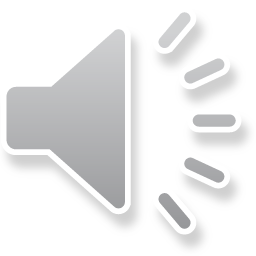 INT
CMM
CMM
Me dijeron / que no / que era mucho < para tanto > …
INT EN POSICIÓN INICIAL
INT EN ESTANCIAS
¿Qué es una estancia?
Se diferencia del enunciado en que no es un modelo prosódico con un programa unitario, sino que sigue un proceso de anexión de información que sigue el fluir del pensamiento del hablante
Diálogo
Monólogo
Conversación
Público
Familiar
ASPECTOS GENERALES
ANÁLISIS GENERAL
A niveles totales, vemos que los resultados entre público y privado son prácticamente equitativos, lo que nos sugiere, al igual que ocurría con los enunciados, que la presencia del Introductor locutivo en el habla no depende del contexto en el que se desarrolle. 
Sin embargo, si nos paramos a observar más detalladamente, el número en las conversaciones y diálogos de contexto público supera significativamente el contexto privado. Lo que ocurre al contrario con los monólogos, que se desarrollan en mayor medida en un contexto familiar.
INT EN POSICIÓN INICIAL
CATEGORÍAS GRAMATICALES CON MAYOR PRESENCIA EN EL INTRODUCTOR LOCUTIVO
PREPOSICIONES
PRONOMBRES PERSONALES
CONJUNCIONES
PRONOMBRE RELATIVO “QUE”
LEMA “DECIR”
ADVERBIO O LOCUCIÓN ADVERBIAL
EJEMPLOS
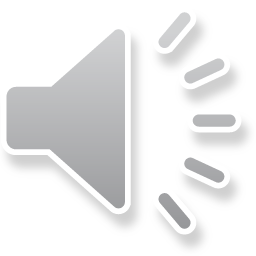 INT
SCA_r
COM_r
< yo decía > [/2] yo le decía a él / me has hecho fumar más a mí / de los [/2] del  resto de mi vida //
INT
COM
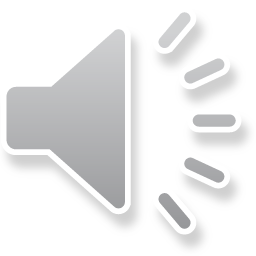 < por ejemplo tú / en un ocaso > //
COB
COB
INT
SCA
y sobre todo se le exige / un conocimiento / de los medios técnicos / que se están utilizando /
COB
COB
que sea capaz &d [1/] de [/2] de analizar una maqueta / el desarrollo de una maqueta / 



el desarrollo de un producto / etcétera //
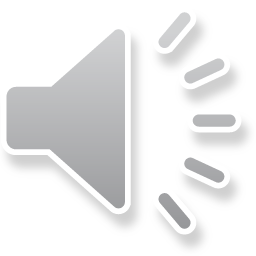 COB
COM
ANÁLISIS DE DATOS
La presencia de estas categorías gramaticales no es sorprendente. 
En lo que respecta a las preposiciones, su función semántica es crucial para concretar el significado de la palabra siguiente con el de la anterior, como puede ser lugar, tiempo, destino, causa, etc. Recordemos que el Introductor locutivo también antecede a las ejemplificaciones, por lo que la preposición por será la más empleada debido a locuciones adverbiales como “por ejemplo”. 
En cuanto a los pronombres, es curioso como la primera persona del singular tiene más peso en la base de datos utilizada que la segunda o, incluso, la tercera. Posiblemente sea porque los hablantes tendamos a expresar más nuestras propias experiencias que las de otros. El plural no se muestra. 
Aparecen en mayor medida las conjunciones “y” –copulativa” y “pero” –adversativa-. La primera más que la segunda, potencialmente porque puede unir todo tipo de oraciones y enunciados, a diferencia de la segunda, que se encarga de anexionar una afirmación con una negación.
ANÁLISIS DE DATOS
El resto de categorías aunque no aparecen tanto como las anteriores, también tienen importancia. 
El pronombre relativo “que”, el cual he separado de los personales, permite realizar un discurso indirecto más conexo en ejemplos tan sencillos como “me dijo que la recogiera a las 19:00”. Esto nos lleva a explicar la elección del lema “decir”, quizás el verbo con mayor importancia dentro del Introductor locutivo. 
En cuanto al adverbio o locución adverbial, aunque los números aparenten una presencia menor, eso no les resta importancia. Como ya hemos explicado en las preposiciones, el INT también antecede a las ejemplificaciones, por lo que la locución adverbial de modo “por ejemplo” aparece en diversas ocasiones.
PROPUESTA DE EJERCICIOS
EN LA ENSEÑANZA DE L2
EJERCICIO 1
Dificultad
Por parejas, cread un diálogo en discurso indirecto que permita el uso del INT lo máximo posible.
Ejemplo:
Persona 1: - El otro día estuve con Francisco, me dijo que se fue de viaje a Grecia. 
Persona 2: - ¿No lo sabías? A mí me contó que estuvo con toda la familia: su madre, su hermana, su suegra, etc.
EJERCICIO 2
Dificultad
A partir de los diálogos que se han generado, repartíroslo de forma aleatoria y analizad gramaticalmente los tiempos verbales utilizados. 
Responded a las siguientes preguntas con respuesta justificada: 
¿cuáles son los verbos que más se repiten? 
¿Y el tiempo verbal?
EJERCICIO 3
Dificultad
A partir de la base de datos de IPIC, selecciona 5 enunciados y 5 estancias –ya sean privadas o públicas- y analiza las locuciones adverbiales o adverbios que reconozcas. Explica su función en el contexto.
OBJETIVOS DEL TRABAJO
El objetivo principal de este trabajo es conocer la importancia de la oralidad como fuente de información, tanto para el aprendizaje de una segunda lengua como para indagar en la propia lengua materna. 
El INT, aunque pertenece a una unidad textual no nuclear, es muy importante en la organización del discurso. En el aprendizaje de una L2, conocer su existencia es crucial para mantener una conversación clara en una narración de los hechos, ejemplificaciones o, incluso, en los propios pensamientos en voz alta. 
Este nos permite mantener una conversación coloquial o formal y  en cualquier nivel de gramática, debido a que induce a emplear tiempos verbales muy diversos, lo que demostrará el manejo de la L2.